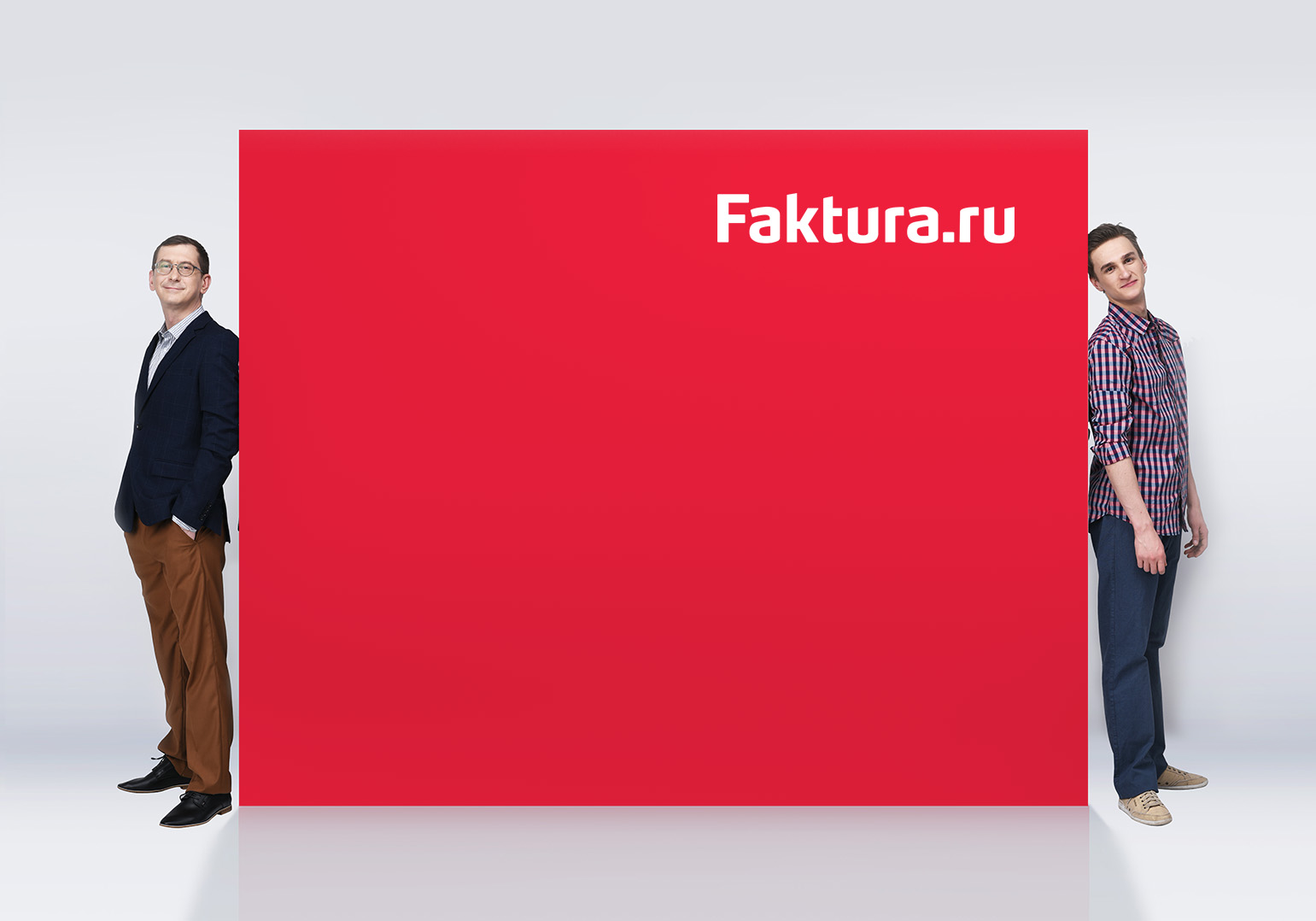 Сервисы Faktura.ru для розничных клиентов: меняем старые представления
Наталья Лабушева
Менеджер по развитию Faktura.ru
РАЗРАБОТКА И ВНЕДРЕНИЕ СЕРВИСОВ ДБО ДЛЯ РОЗНИЧНЫХ 
И КОРПОРАТИВНЫХ КЛИЕНТОВ ПАРТНЕРОВ.  НАЧИНАЯ С КОМПЛЕКТОВАНИЯ И «УПАКОВКИ»  ДИСТАНЦИОННОГО БИЗНЕСА ДО ПОДДЕРЖКИ КЛИЕНТОВ
Технологический аутсорсинг
Разработка сложной функциональности
Оптимизация бизнес-процессов
Проектирование и дизайн интерфейсов
Создание мобильных приложений
Техническая поддержка и развитие проектов
Принцип сотрудничества:
Технологический аутсорсинг услуг ДБО. 
По итогам 2016 года:
Корпоративные клиенты – прирост 10%; 
Частные клиенты – прирост 76%;
На рынке ДБО с 2000 года; 
Мобильные и Интернет-сервисы; 
Для корпоративных и частных клиентов банков;  
Более 1,5 млн. транзакций в день;
Более 140 банков-партнеров.
Розничным клиентам
Интернет-банк
Мобильные приложения для Android
Мобильное приложения для Apple 
Сервис уведомлений
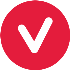 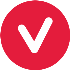 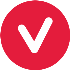 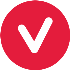 Дополнительные возможности
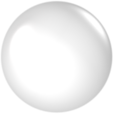 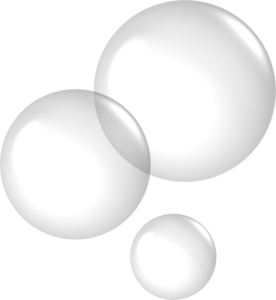 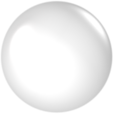 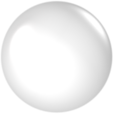 Фронт-офис
Виртуальная 
карта
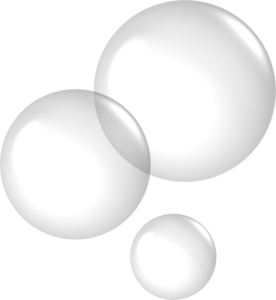 Автоплатежи и
 уведомления
Apple Pay
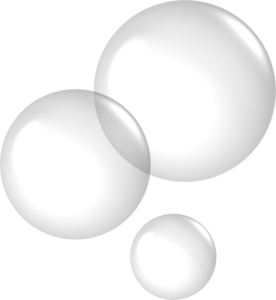 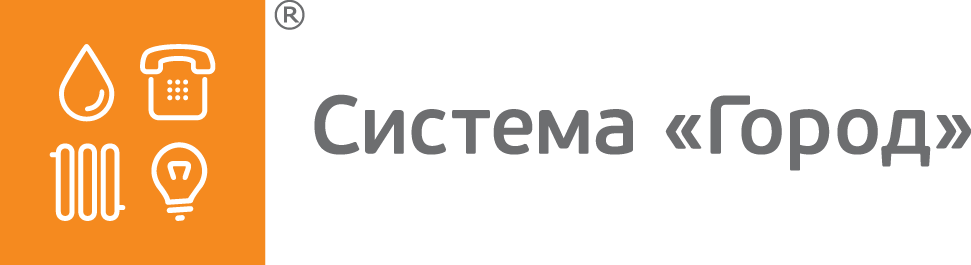 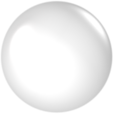 Анализ расходов
Бесконтактная оплата смартфоном (HCE)
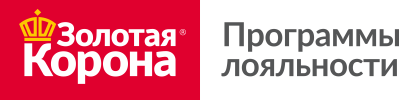 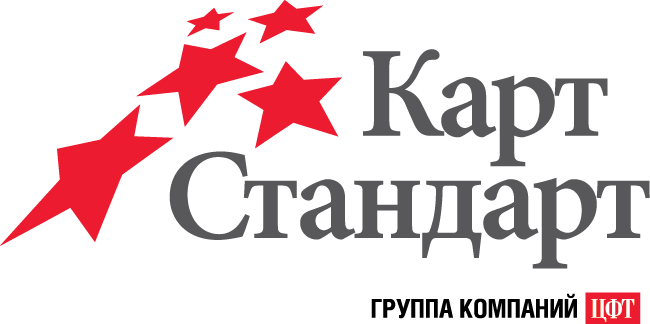 Настройка безопасности
 карты
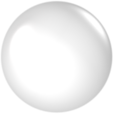 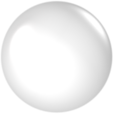 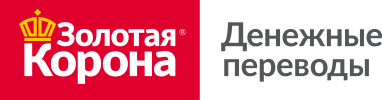 Сервис «ЦФТ-Управление сетями самообслуживания»
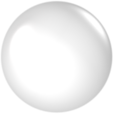 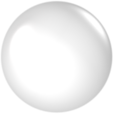 Саморегистрация
Переводы 
по номеру карты/счета
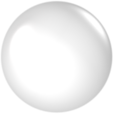 Сервис для VIP-клиентов
Apple Watch
Интерфейсы для различных категорий клиентов
НБКИ
и многое другое
Перевод по номеру карты
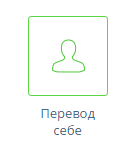 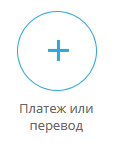 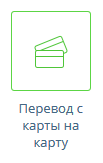 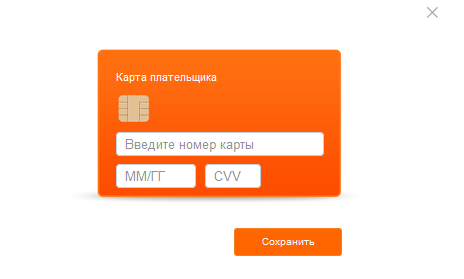 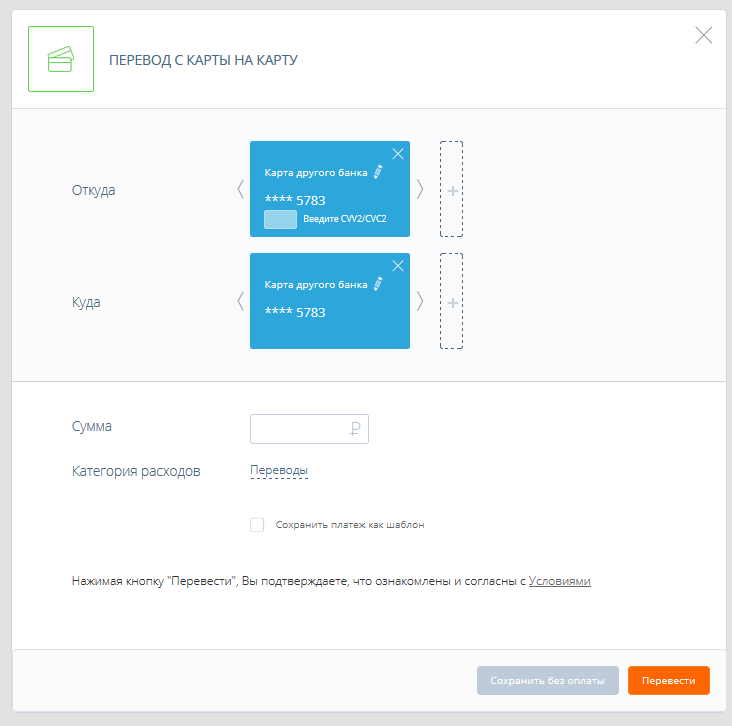 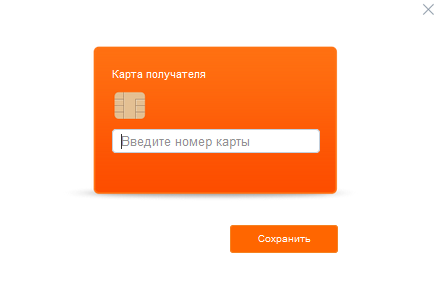 Перевод по номеру карты
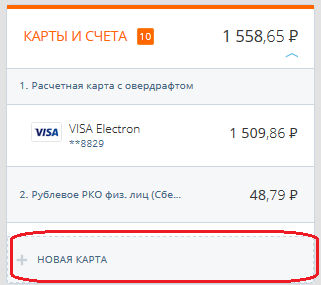 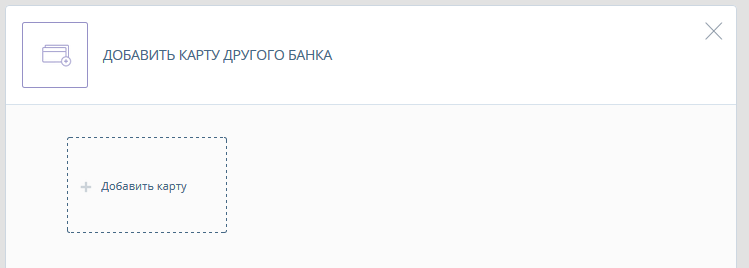 Перевод по номеру карты
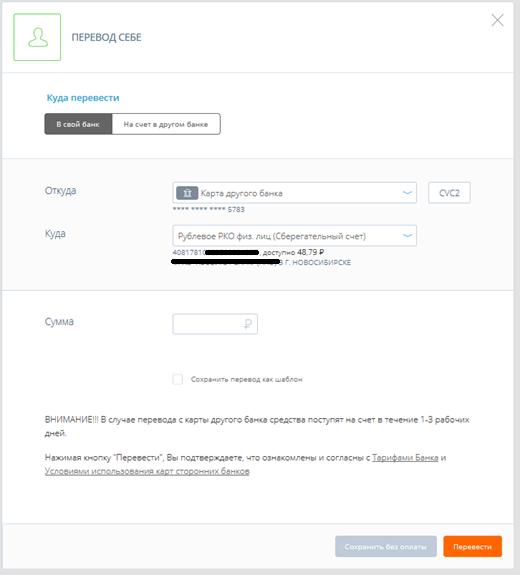 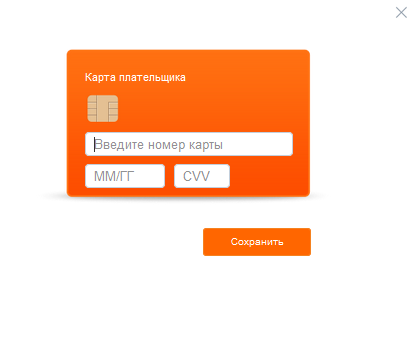 Ближе к клиентам
Фронт-офис
позволяет  сотруднику банка работать в интерфейсе клиента совместно с клиентом, консультировать его по работе в интерфейсе, создавать и редактировать шаблоны клиенту.
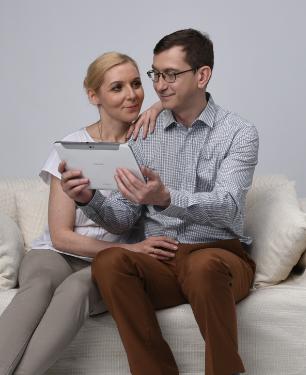 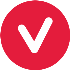 Интерфейсы для разных категорий пользователей
позволяет предоставить клиентам различных  категории  отдельные интерфейсы.  Для VIP-категорий клиентов позволяет подтверждать операции, оформленные с помощью персонального менеджера.
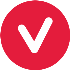 НБКИ
позволяет  клиенту оперативно получать свою кредитную историю из НБКИ в личном кабинете ДБО.
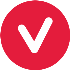 [Speaker Notes: Сменить картинку (характеризует слово ближе)  - приложила 
Изменить внешний вид нумерации – данные булиты не подходят, текст оставить]
Мобильные приложения
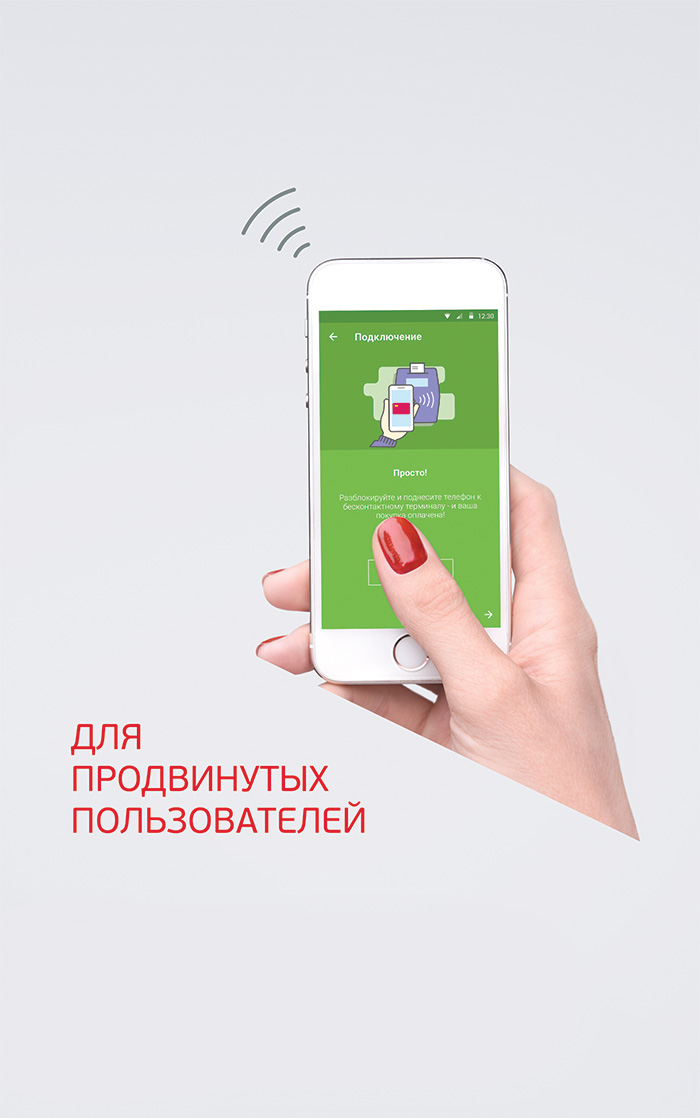 Онлайн открытие депозитов
Программы лояльности 
Touch ID (iOS, Android)
Оплата смартфоном (Apple Pay/HCE)
[Speaker Notes: Оплата смартфоном – картинка, наш герой с телефоном – можно оставить руку, но хотят и персонаж тоже]
UX-экспертиза
09.2015 – 09.2016          Показатель
в 1,8 раз
пользователи, совершившие 
хотя бы раз платежную операцию
в 1,5 раз
средняя сумма операции
в 2,1 раз
платежи
!
При замене решения важно уделять внимание качественной ux-экспертизе
[Speaker Notes: Необходимо подобрать картинку по безопасности]
Саморегистрация
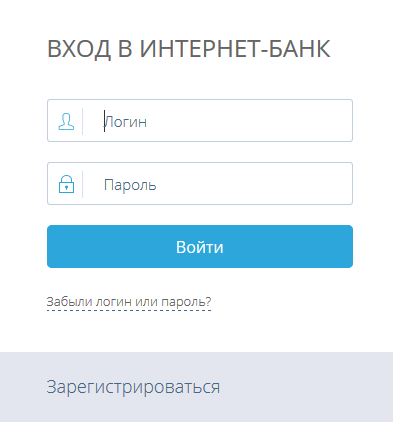 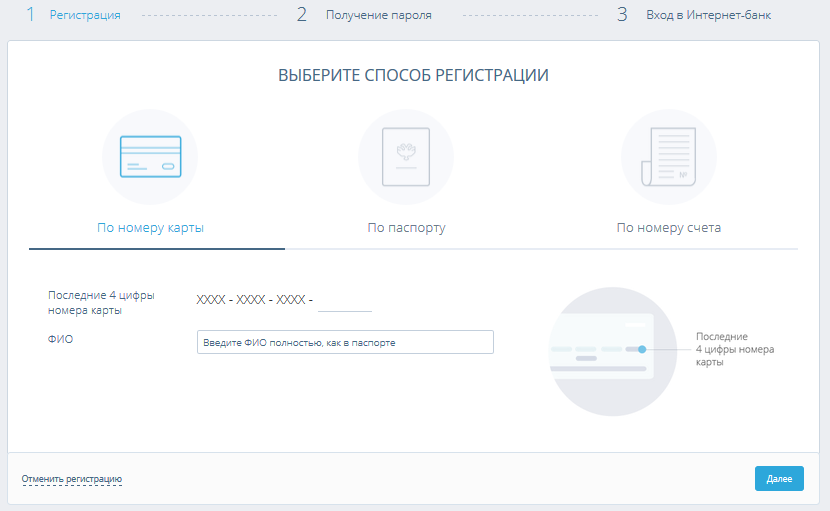 [Speaker Notes: Про убер, яндекс и тд]
ДБО для Моно-лайнеров
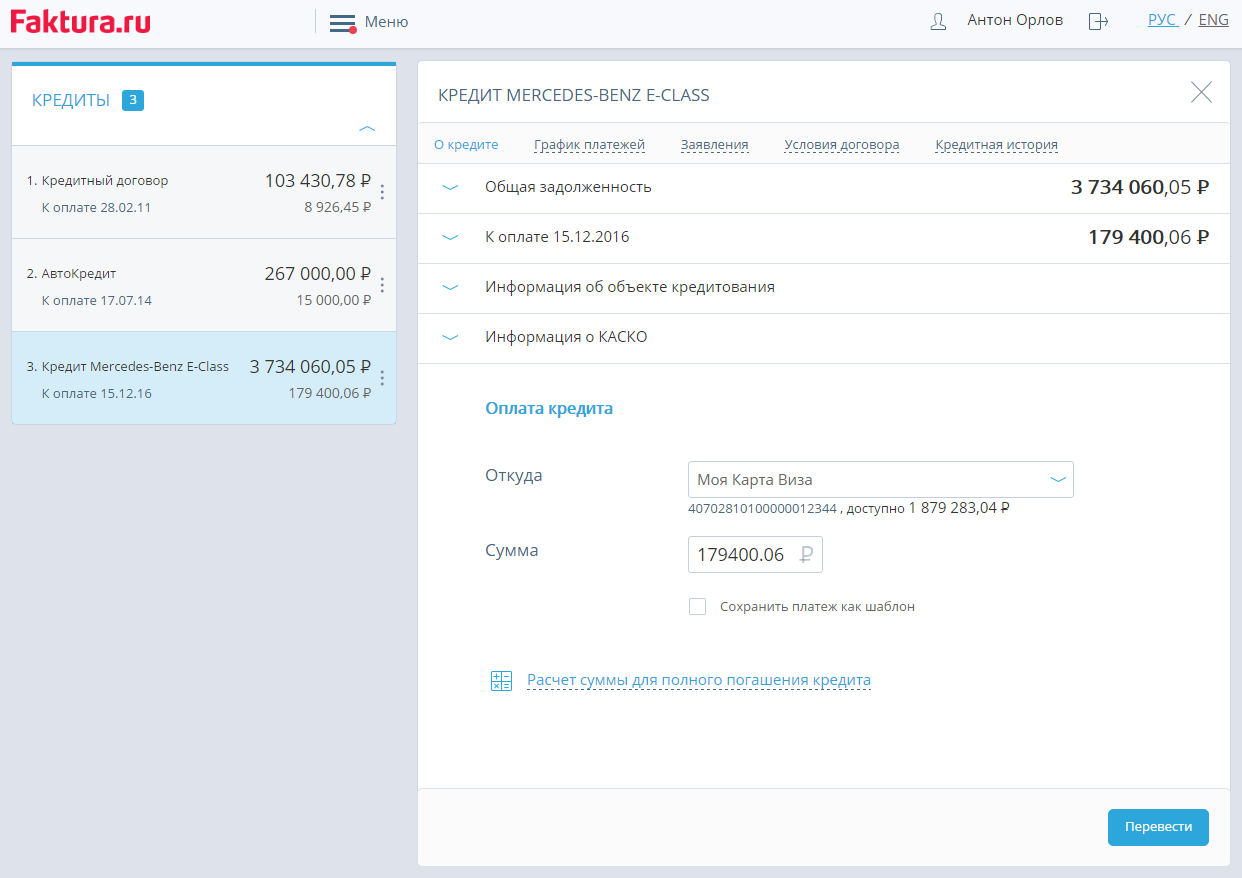 ДБО для Моно-лайнеров
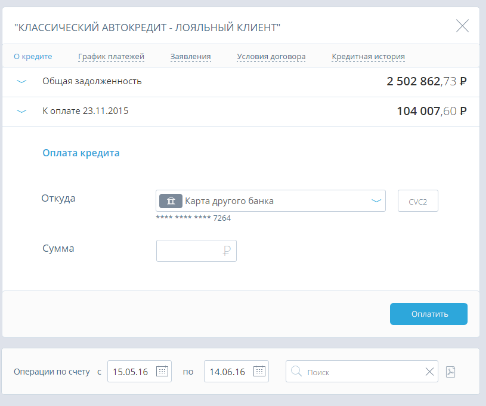 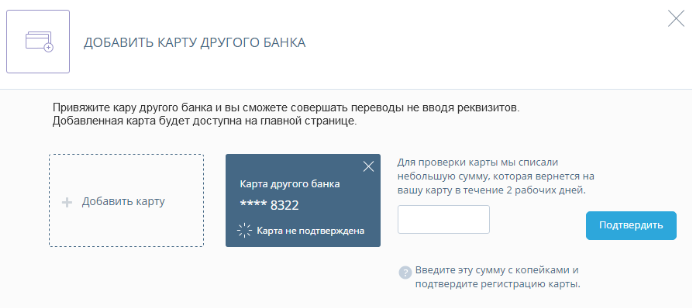 ДБО для Моно-лайнеров
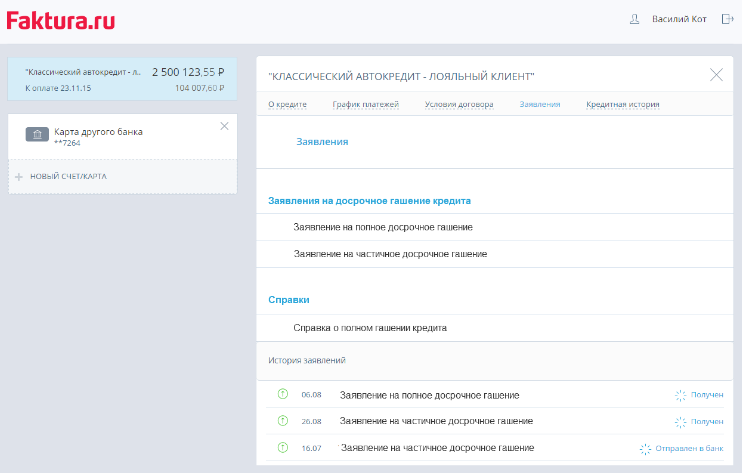 #1 аудитория
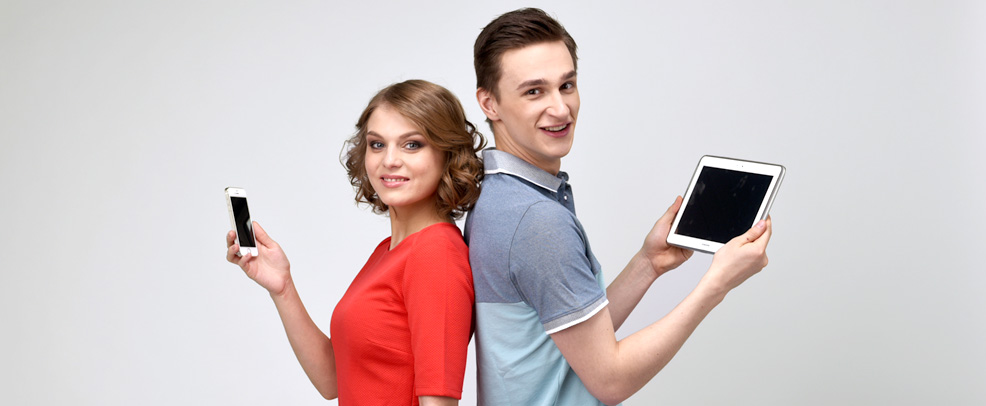 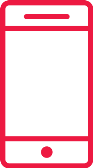 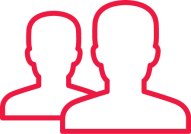 1,5 раза
чаще
от 25 до 34 лет
максимально
активная
группа
54%
46%
!
Чтобы активировать другие категории – стоит формировать продукты под них
#2 активность
ОКТЯБРЬ
ПН.
ВТ.
СР.
ЧТ.
ПТ.
СБ.
ВС.
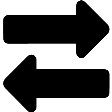 1
2
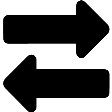 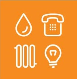 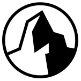 3
4
5
6
7
8
9
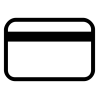 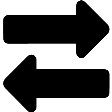 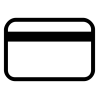 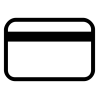 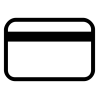 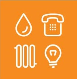 10
11
12
13
14
15
16
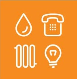 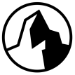 17
18
19
20
21
22
23
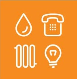 24
25
26
27
28
29
30
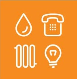 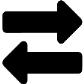 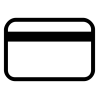 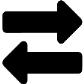 31
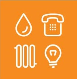 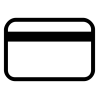 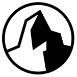 #3 специализация
Активное продвижение – каждая 2 операция
Классическая модель – каждая 3 операция
Совершается 
в МП
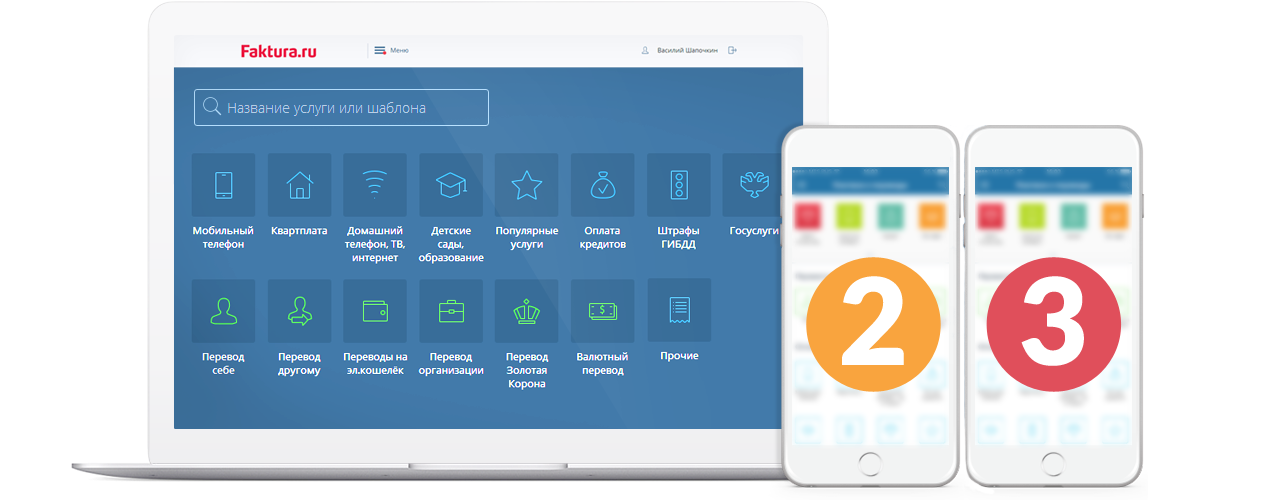 НО!
Операции на большие суммы 
пользователи совершают в интернет-банке!
[Speaker Notes: Необходимо подобрать картинку по переводам]
Спасибо 
за внимание!
Наталья Лабушева, 
Менеджер по развитию Faktura.ru
n.labusheva@ftc.ru